A summary of the 2016 ESWG paper challenge and questionnaire
Daniel Kling
ESWG Budapest, 2 September 2016
daniel.kling@fhi.no
Agenda
Introduction
General
Marker systems
Statistical evaluation
Sequencing
Paper challenge
Next year
Introduction
43 labs participated
Questionnaire
Divided into five different sheets
Paper challenge
Four parts
Concept taken from a real case
User-friendly data
21 labs did all the four parts!
Generally very consistent results for Part 1
General – Summary
General – Accreditation
Do you participate in other proficiency testing?

47% answered No 
53% answered Yes

Examples
Yes (CAP/AABB, Nordic program, SNP-program)
Yes (AABB CAP) 
Yes (CTS) 
Yes (National programme) 
Yes (CH Ringversuch) 
Yes (GEDNAP) 
Yes (ČSSFG MPZ) 
Yes (Baur/DGAB)
General – Subcontractor
Do you provide services as a subcontractor?

79% answered No 
21% answered Yes

Examples
Yes (more than 20 medical laboratories in Russian Federation) 
Yes (STR for bone marrow transplant hospitals)
Yes (capillary electrophoresis of human identification multiplex PCR products)
Yes (additional marker sets f.i. CS7 (Promega) or Investigator HDPlex (Qiagen))
Yes (mtDNA, Y testing) 
Yes (Relationship and identity testing) 
Yes (STRs, SNPs, MtDNA) 
Yes (LR calculation)
General – Subcontractor
Do you purchase services from others (subcontractors)?

75% answered No 
25% answered Yes

Examples
Yes (mtDNA)
Yes (DNA Analysis at Kings)
Yes (ADDITIONAL MARKERS)
Yes (if necessary HDPlex)
Marker systems
Marker systems – Additional
Examples
IDFL
YfilerPlus
ArgusX12
HIDIonAmpliSeqIdentityPanel
Autosomal
Y markers
X markers
Y-STRs
X-STRs
mtDNA
Hdplex
Sequencing
Do you perform 2nd generation sequencing (NGS)?

23% answered ”Yes”
7% answered ”Planning to”
2% answered ”In process
42% answered ”No”
Sequencing – Platforms
Sequencing – Applications
Examples
Kinship
preimplantation genetic screening
Non-invasive prenatal testing
HV1 and HV2 D-loop
Research and forensic casework
Y hg's, mtDNA hg's and SHAFs (short hypervariable autosomal fragments)
different applications in diagnosis of infectious desease
Supplementary testing in paternity/kinship cases
hereditary mutation testing
DVI, lineage
Statistical evaluation - Software
Statistical evaluation – Report
What do you report (PI/W/EM/Other)?

72% answered ”PI” 
83% answered ”W”
9% answered ”EM”
5% answered ”LR”

Some labs report several of the above
2/43 report three
24/43 report two
17/43 report one
Statistical evaluation – Silent alleles
How do you treat the presence of silent alleles?

23% answered Never 
9% answered ”Always for homozygotes”
51% answered ”Only for opposite homozygotes”
14% answered ”Other”

Examples of other answers
X (we use multiple PCR kits from different suppliers)
X (Only when single inconsistency)
X (depending on whether the electropherogram indicates a possible null allele)
Statistical evaluation – Mutations 1
Do you use different probabilities for one, two step and n step mutations?

63% answered ”Yes”
19% answered ”No”
7% answered ”Only one steps are considered”
14% answered ”Other”

Examples of comments
X (1 step 10 time more frequent than 2 steps… Brenner's formulas)
X (0,1) 
X (µ for 1-step, µ2 for 2-step (>2 steps not considered)) 
X (We use lower mutation probabilities for multi-step inconsistencies) 
X (Genoproof used for mutation calculation) 
X (as recommended by the statistical programme we use)
Statistical evaluation – Mutations 2
When do you consider an inconsiency as a mutation?

74% answered ”Yes”
19% answered ”Always”
2% answered ”Never”
12% answered ”One step”
19% answered ”Other”
Statistical evaluation – Rare alleles
How do you estimate the frequency of rare alleles? (N denotes the size of the population database)

2% answered ”DNE”
21% answered ”Fixed”
21% answered ”(x+1)/(N+1)”
35% answered ”5/(2N)”
2% answered ”1/(2N)”
2% answered ”5/N”
5% answered ”3/N”
7% answered ”1/N”

Range for fixed frequencies
0.05-0.001
Statistical evaluation – Database unavailable
How do compute the LR when no relevant population frequency database if available?

5% answered ”Do not compute”
70% answered ”Use the closest available”
19% answered ”Use standard database”
9% answered ”Report the most conservative from all available databases”
Statistical evaluation – Theta/subpopulation corrections
When do you account for subpopulation effects?

63% answered ”Never”
33% answered ”When subpopulation is known”
9% answered ”Always”

Examples of thetas
Always (0,01) 
Always (0.005 for the Icelandic population, 0.01 for others) 
Always (1 % or 3 %)
Statistical evaluation – Linkage
How do you handle linked markers?

26% answered ”Exclude one marker”
28% answered ”Linked markers not used”
21% answered ”Adjusted (Dedicated software/manual)”
28% answered ”Not accounted for”
0% answered ”Other”
Paper challenge
The challenge was divided into four parts with increasing complexity
Setup reflected a real case
Part 1 – A standard paternity case (trio)
Few deviating results
All conclusions in favor of paternity
Large LR
Parts 2-4 (Incestual relations)
33 labs did part 2, 26 did part 3 and 23 did part 4
Some labs reported that software could not handle the loops
Mutations necessary to explain the data in parts 3 and 4
Paper challenge – Part 1
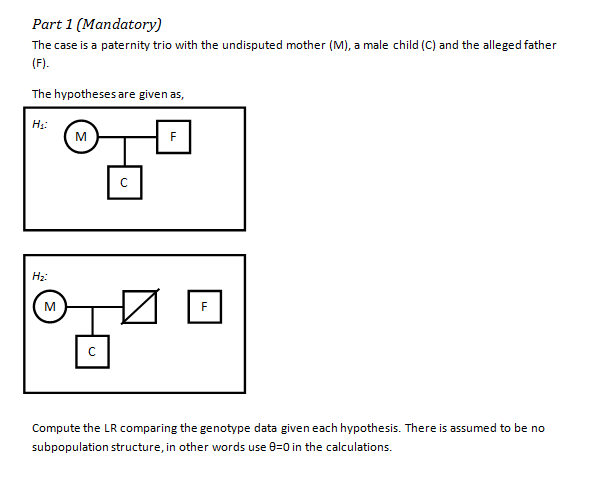 Paper challenge – Part 1
Paper challenge – Part 1
Verbal conclusions
The result provides strong evidence of paternity 
The results are in favor of paternity for alleged father. 
Based on the results from the 21 genetic systems (loci) tested, alleged father (F) is not excluded from being the biological father of child (C) because they share alleles for all of the 21 loci tested. The Combined Parentage Index value of 15031602870000 is the product of the Parentage Index values and indicates that genetic data are 15031602870000 times more likely if alleged father (F) is the biological father of child (C) as compared to an untested, unrelated person of the same ethnicity. Assuming a prior probability of 50%, the Probability of Paternity is 99.999999999993%. 
The alleged man cannot be excluded as the biological father of the child. Based on the DNA loci tested the probability of paternity is 99.9999999999966% paternity is proven with a probability close to certainty 
The analysis result on hand and the mathematical analysis are practical proof for the paternity of F for the child C.
Paper challenge – Part 2
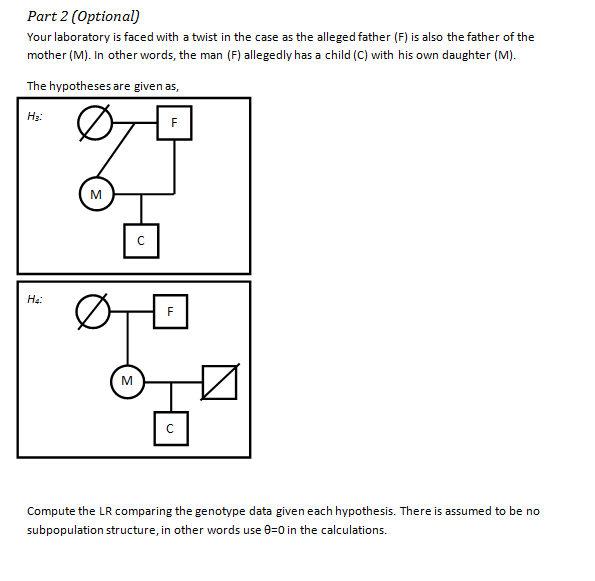 Paper challenge – Part 2
LR should be the same as in Part 1
Slightly different due to mutations
Subpopulations not considered
Deviating results
Three labs got the same deviating results
Only for some markers
In house software/manual/Excel
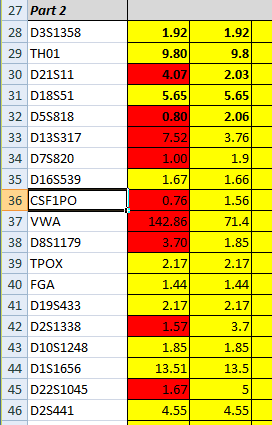 Paper challenge – Part 3
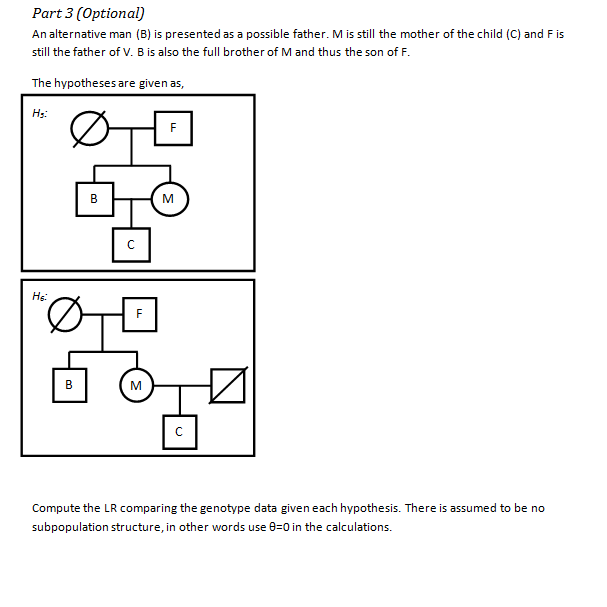 Paper challenge – Part 3
Four mutations required for the Brother as the father
11 Inconclusive, 17 Against and 1 In favor
Deviating results
One lab the same as in Part 2
Three labs got an LR and individual marker LRs completely wrong
In house/Excel/Familias/Patcan
Hypotheses not defined correctly
Minor deviations due to different models for mutations
Paper challenge – Part 3
LR for marker with mutations in the same range
One lab had very small LR
Exception SE33 (0.01 to 2.3E-12)


LR for marker D8S1179
Paper challenge – Part 4
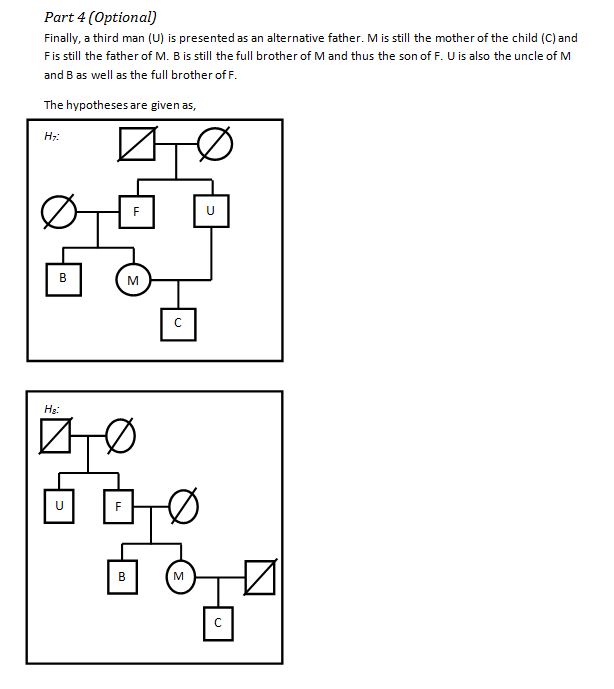 Paper challenge – Part 4
Four mutations required for the Uncle as the father
Deviating results
Two labs got an LR and individual marker LRs completely wrong
Hypotheses not defined correctly?
Minor deviations due to different models for mutations
Conclusions
13 Inconclusive
12 Against
1 In favor
Software hangs/Long computation times
It is normal
Patience is a virtue!
Alleviate the complexity by using a simple mutation model
What happens next year?
We will do both parts of the ESWG proficiency test!
Only one instance to keep contact with
Questionnaire will have a similar apparence
One extra sheet for wet exercise results
Wet exericise will consist of,
Extracted DNA
Diluted EDTA blood on FTA cards (Direct amplification with latest kits)
Paper challenge will be more ”challenging”
Still possible to participate in only one of them
Suggestions for changes/improvements are welcome!
Summary and discussion
What about contacting other labs for assistance?
Subcontractor?
Extended marker analyses?
LR computations?
Agree to share your contact details (Next year)?
A summary of the 2016 ESWG paper challenge
Daniel Kling
ESWG Budapest, 2 September 2016
daniel.kling@fhi.no